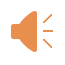 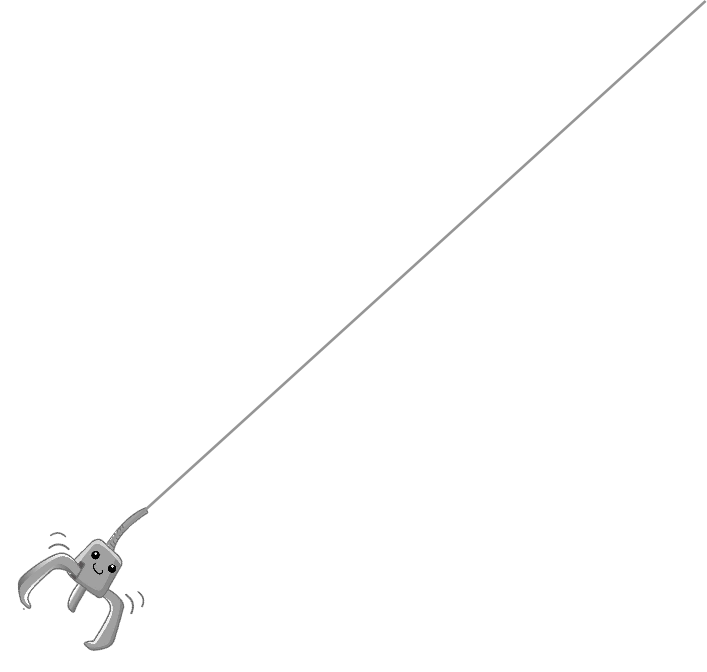 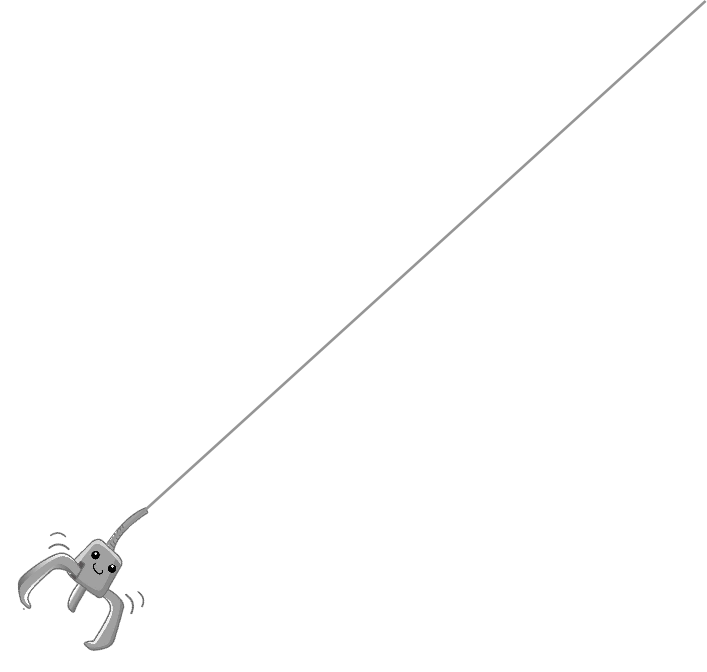 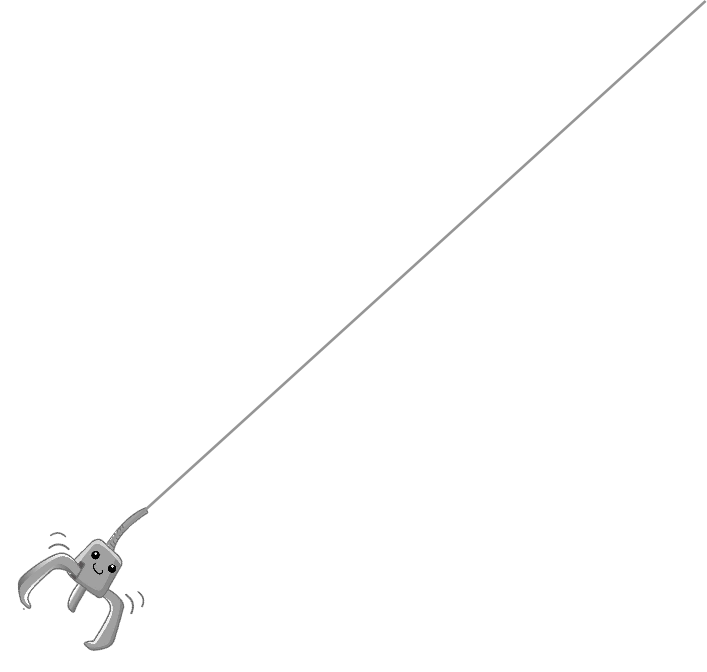 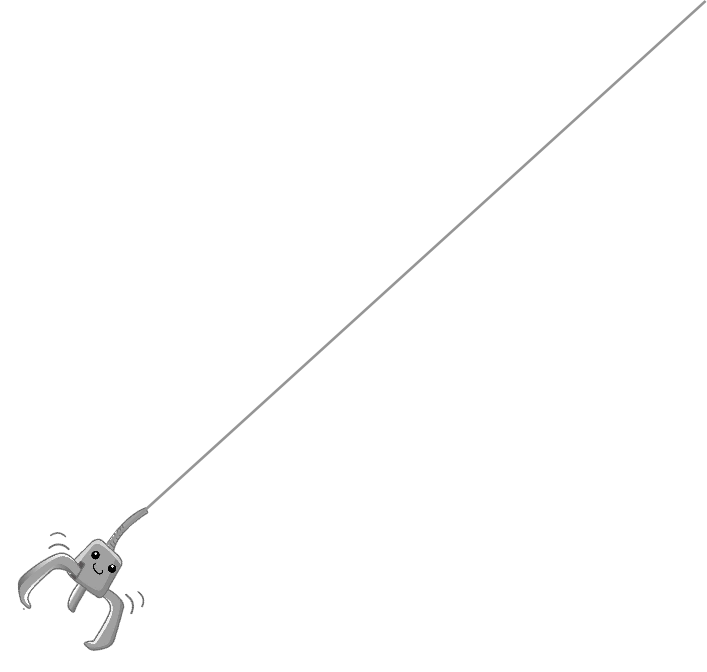 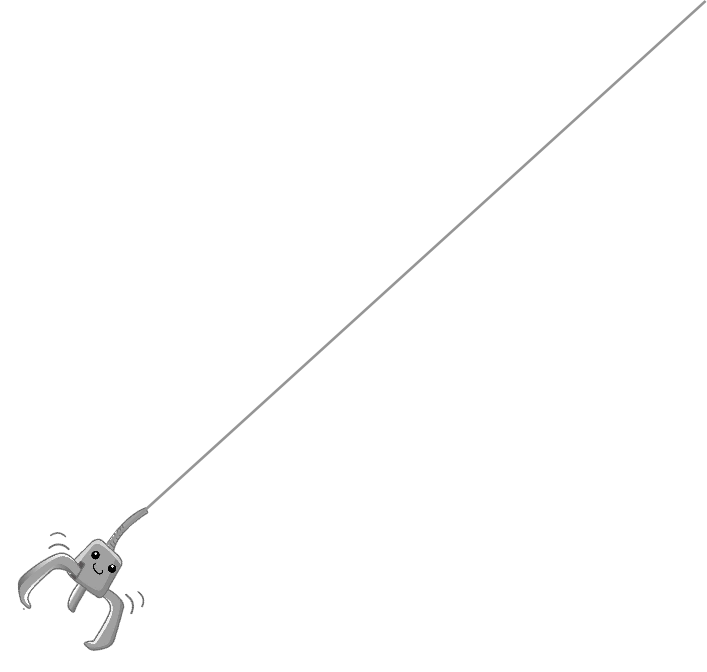 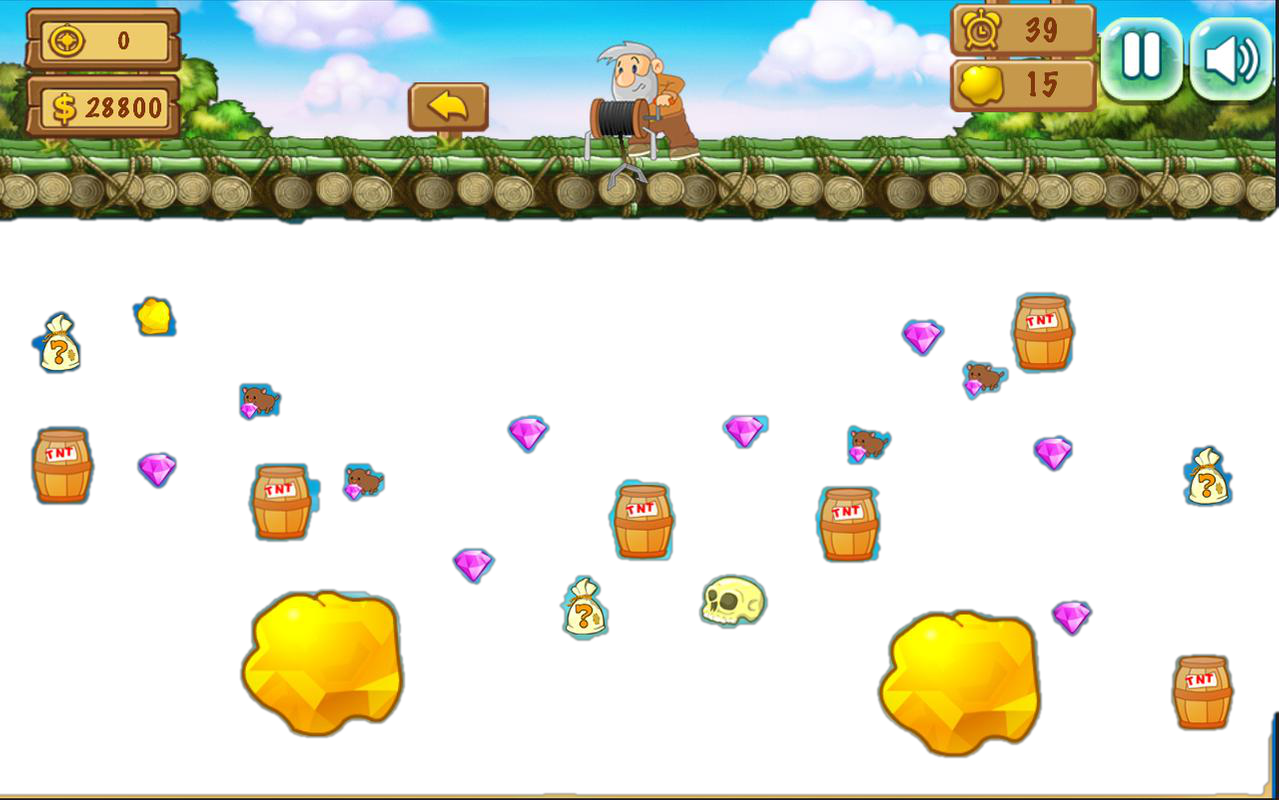 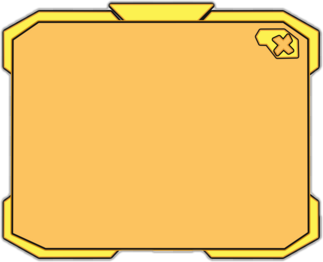 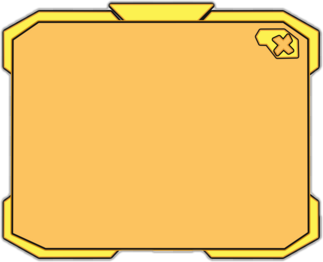 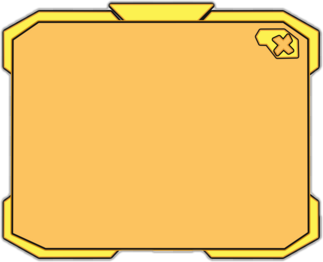 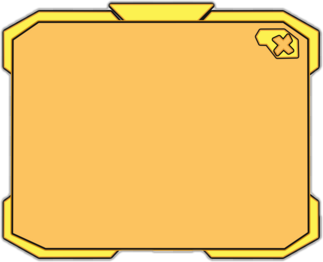 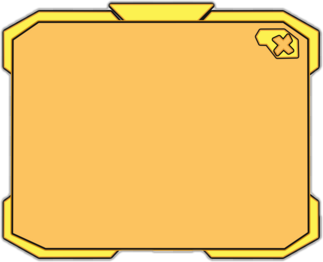 Q2:

Why do elephants have a good memory?
Q1:

Do you love animals?
Q5：
Do you agree or disagree?

It is important that humans understand how animals communicate.
Q3:

Should animals be kept in zoos? Why / Why not?
Q4:
Can humans build relationships with animals?
Stage 1
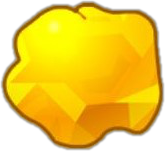 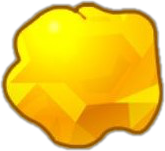 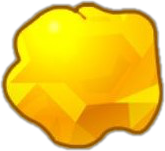 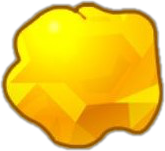 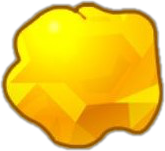 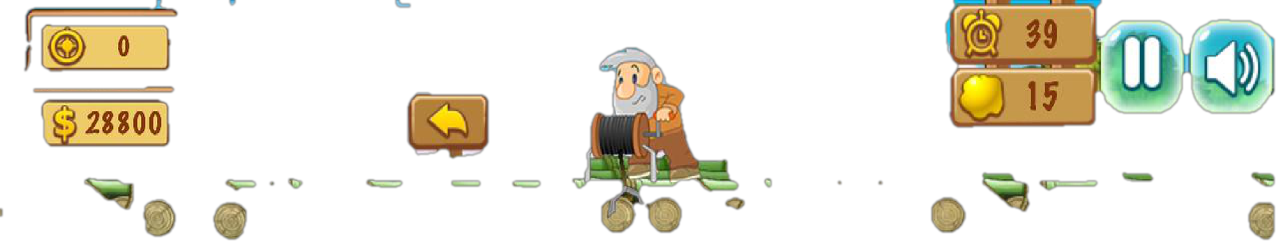 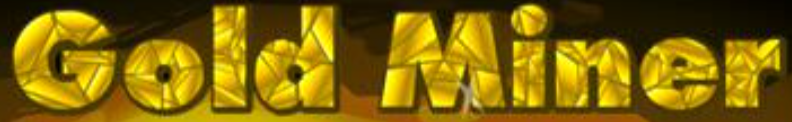 You made it to the next level!
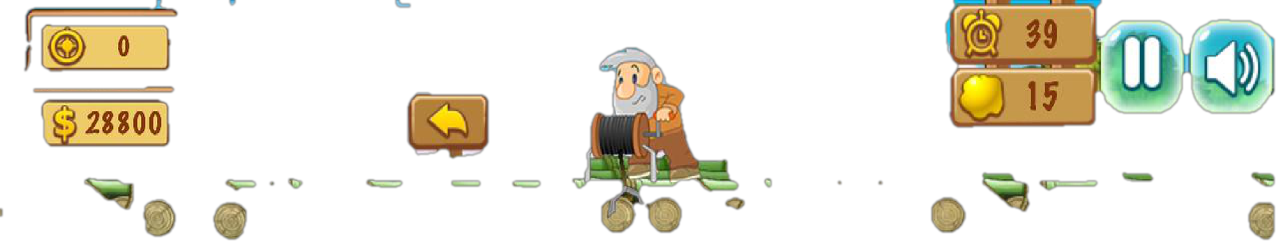 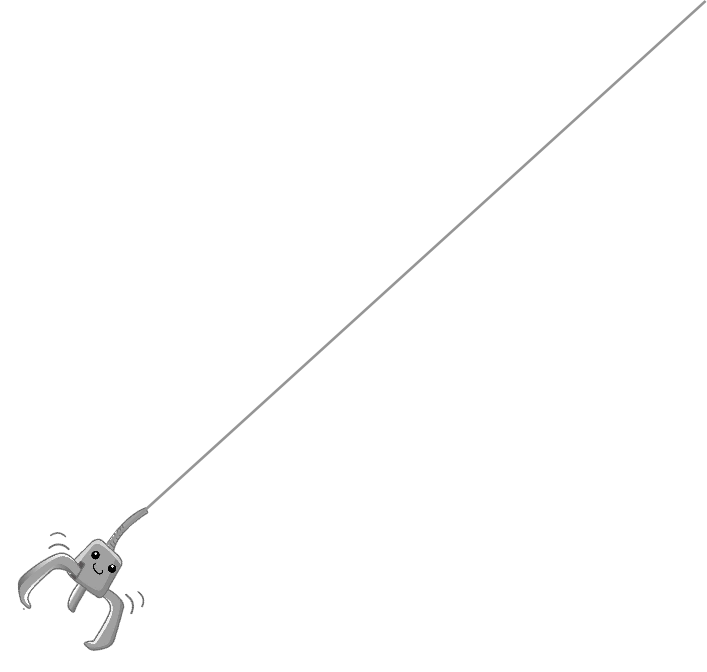 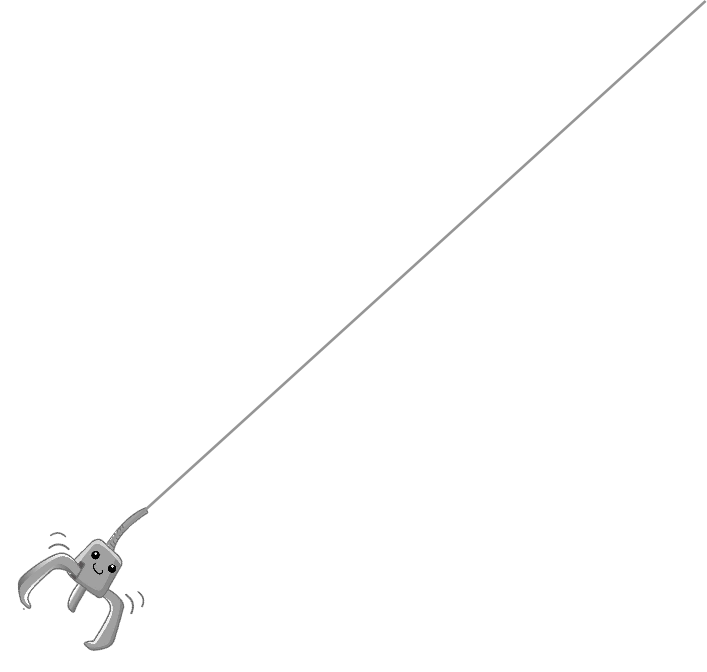 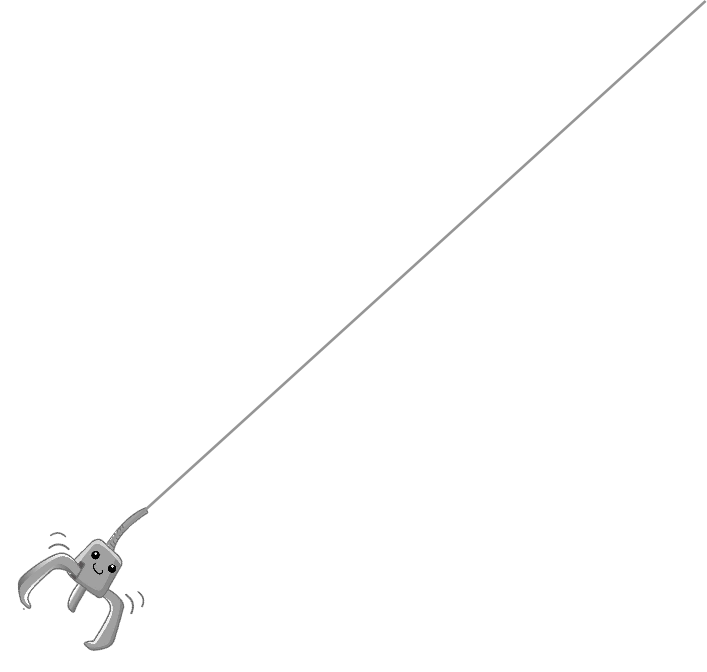 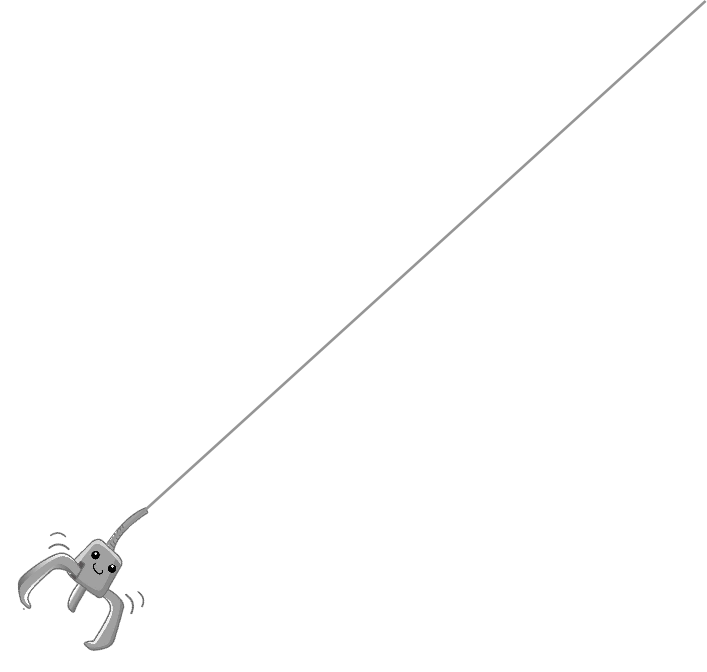 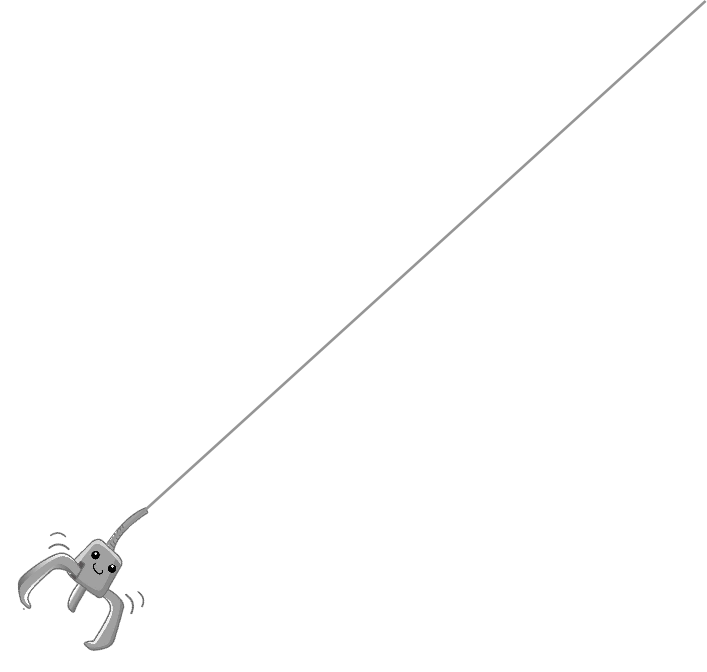 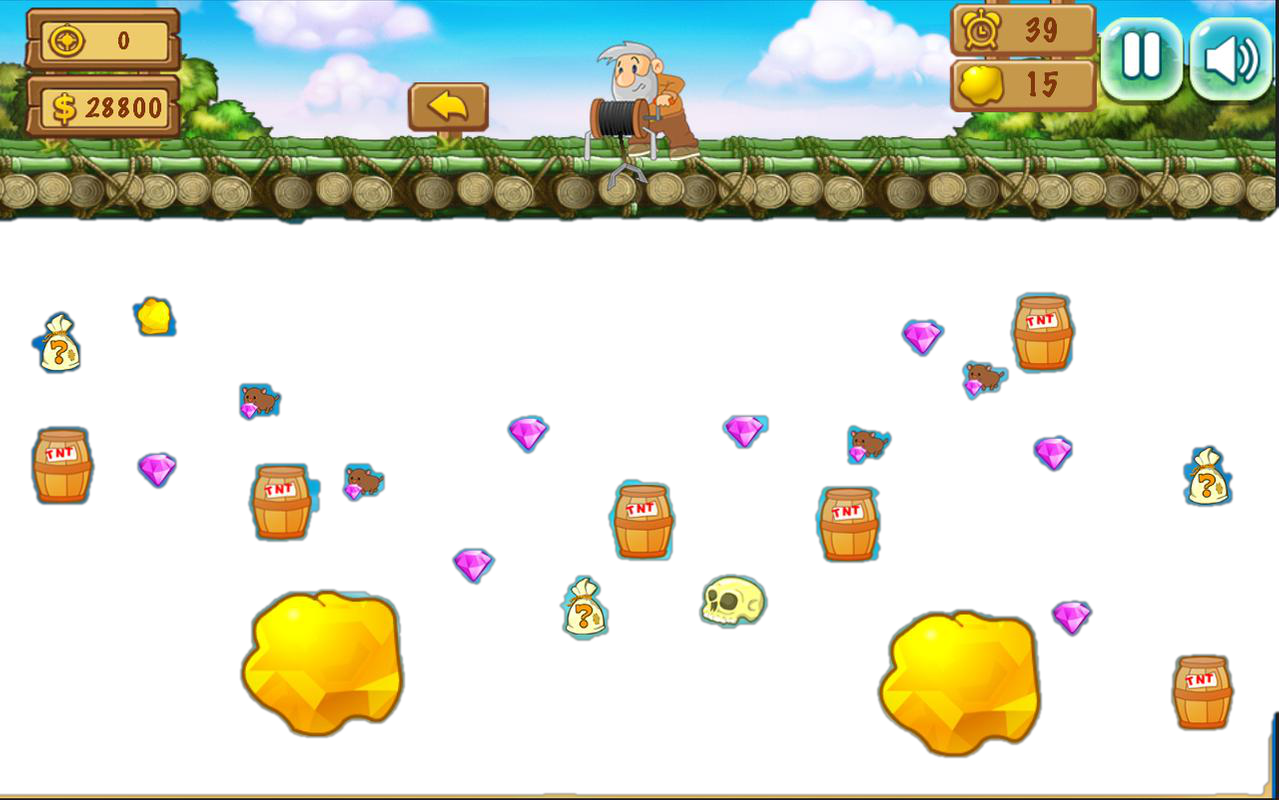 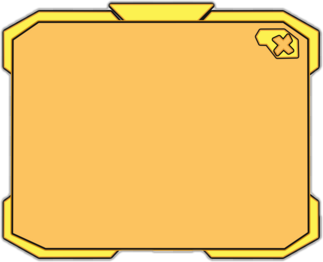 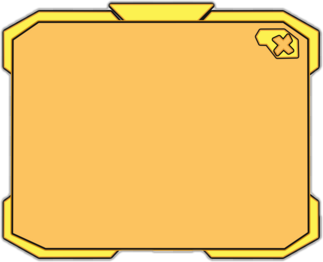 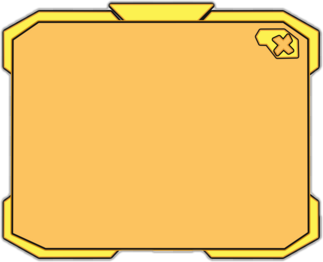 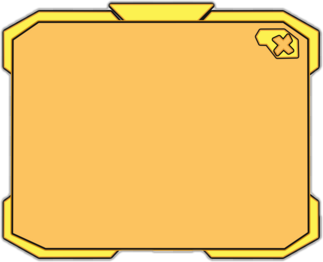 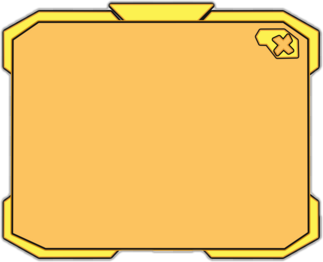 Q1:

Crowdfunding is better than the traditional way to finance a business.
Q4:
Do you agree or disagree?

A business must keep up with modern technology to be successful.
Q3:

Which is more important for a business, profit or contribution to society?
Q5:

How can a business compete with others?
Q2:

Do you know any company’s mission statement?
Stage 2
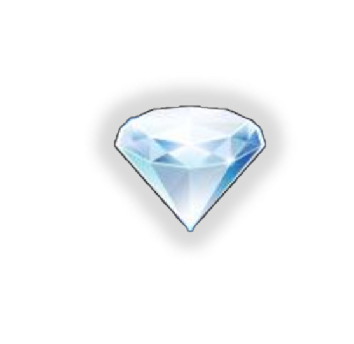 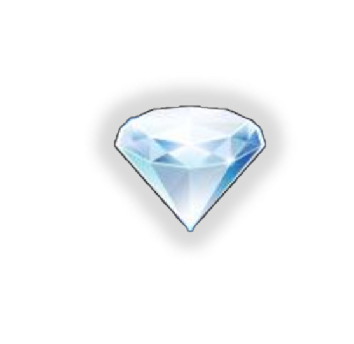 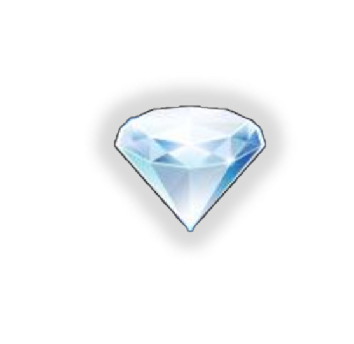 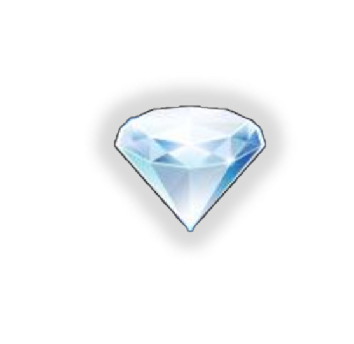 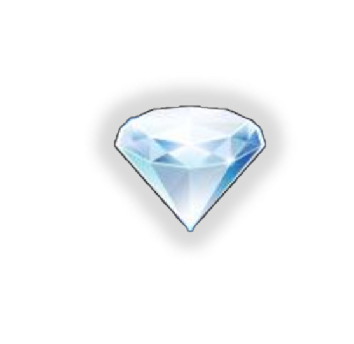 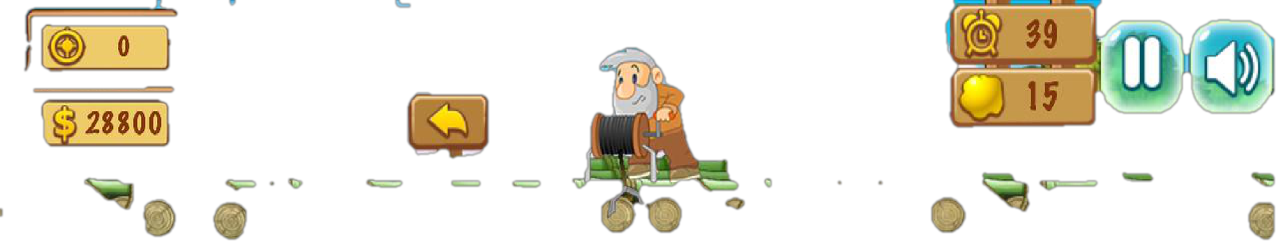 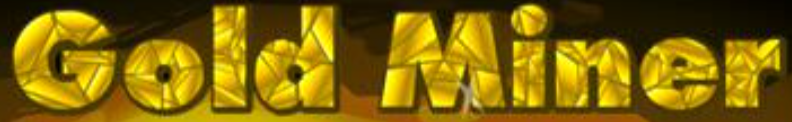 You made it to the next level!
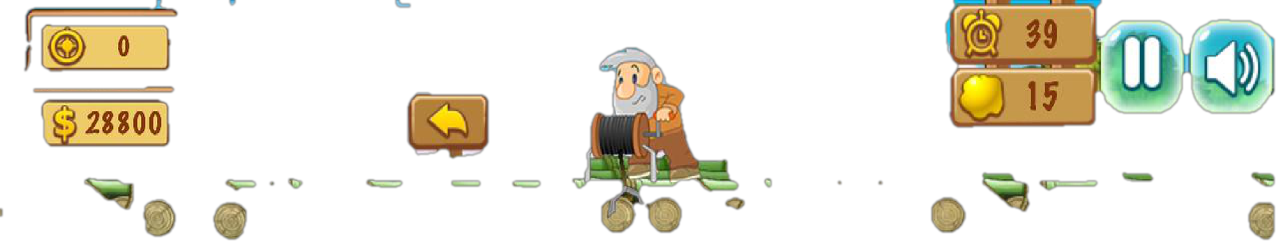 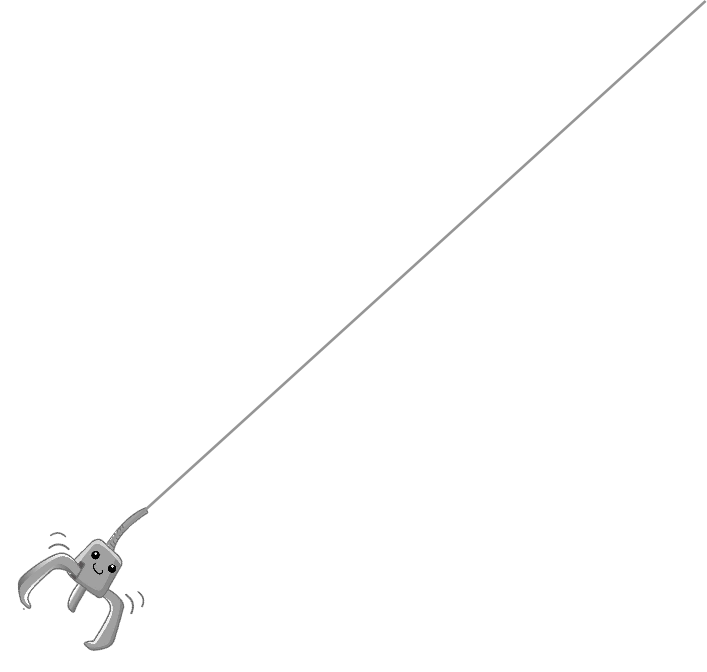 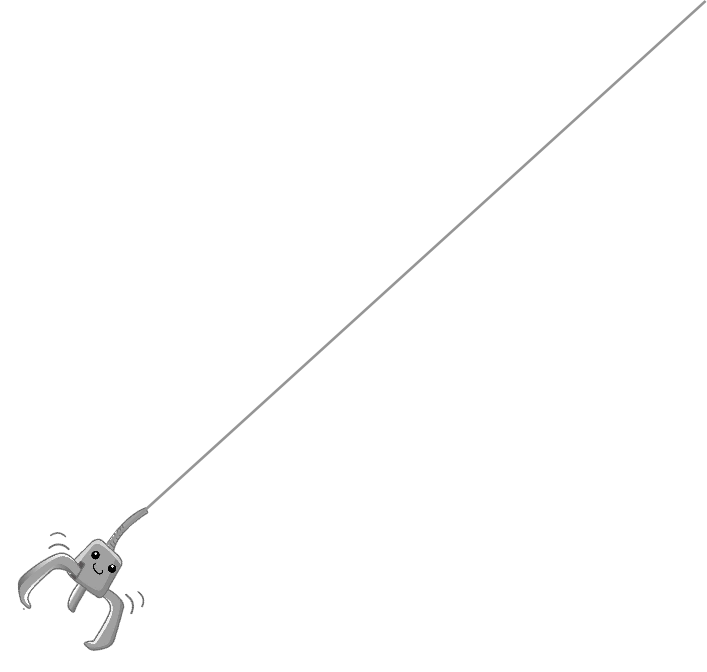 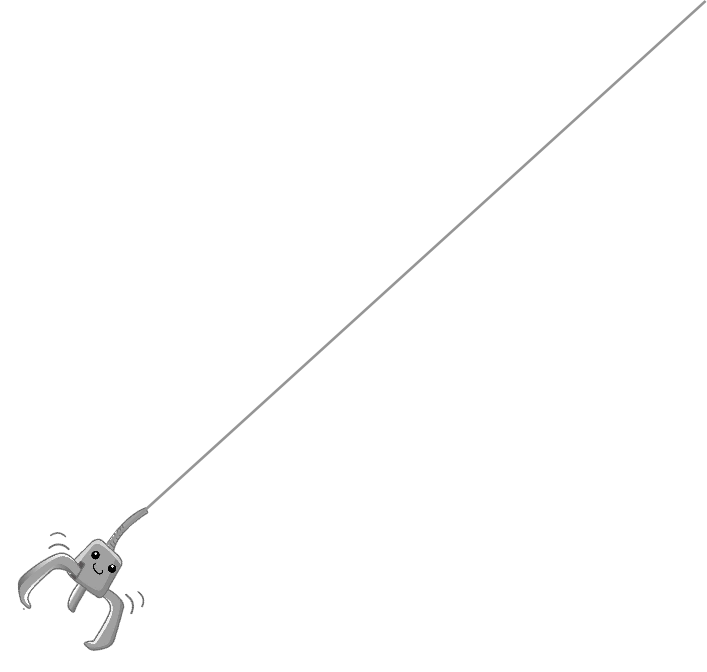 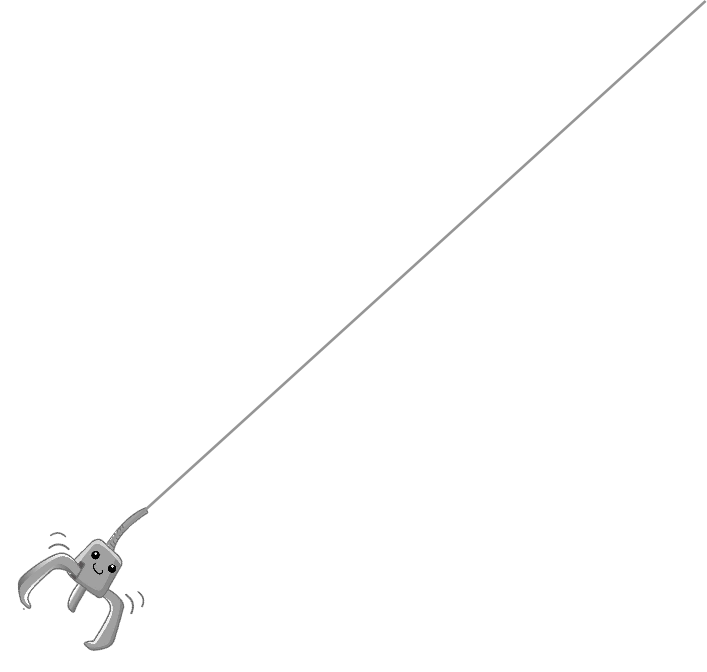 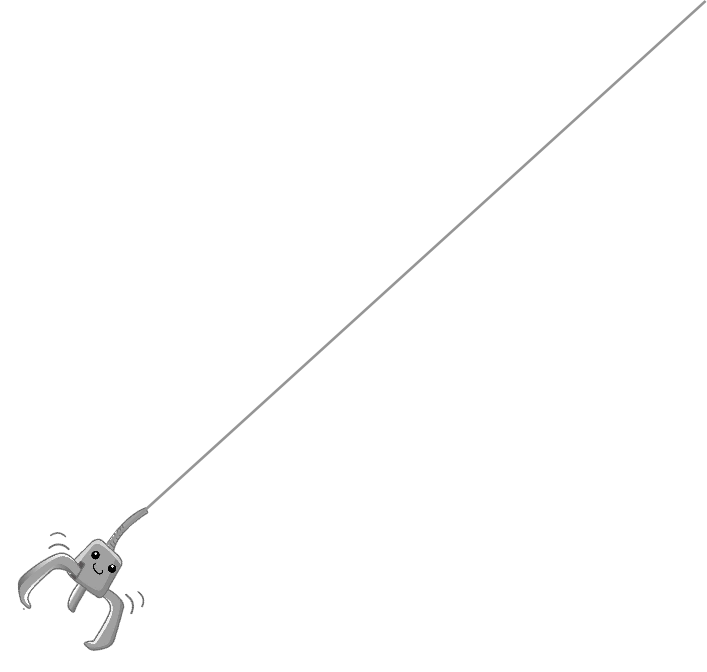 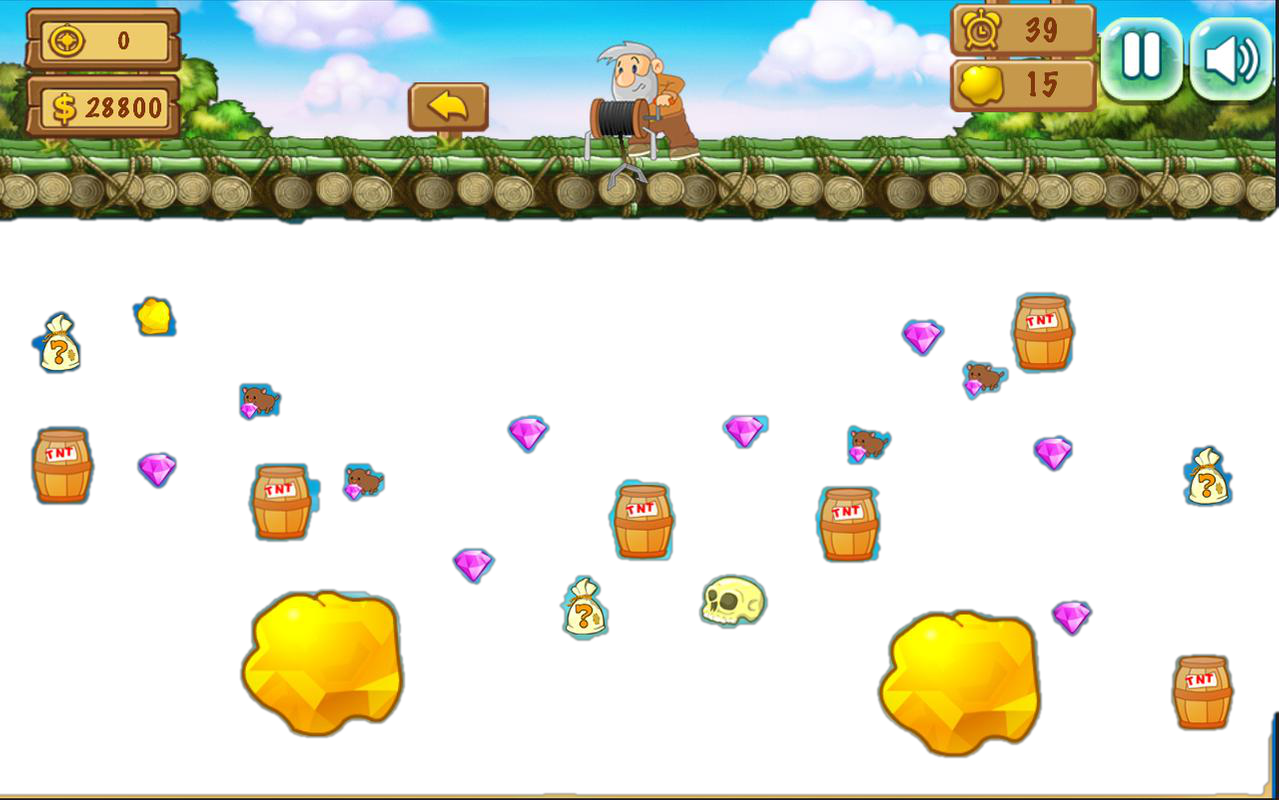 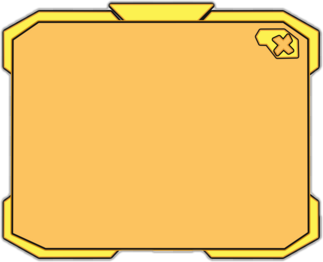 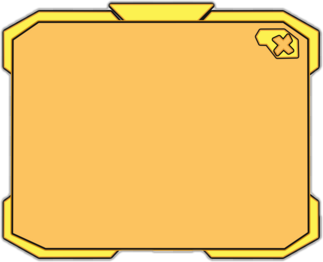 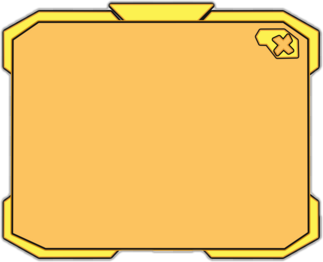 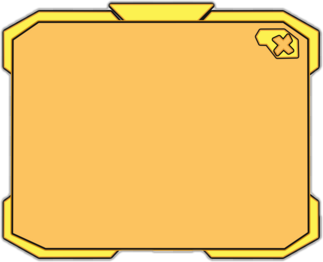 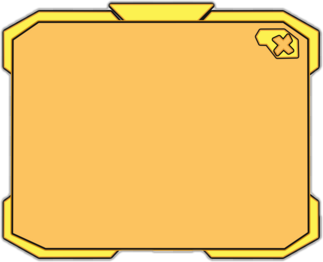 Q1:

Would you like to learn about your DNA?
Q5:

Why do people use Performance Enhancing Drugs (PEDs)?
Q2:

Should scientists continue to develop knowledge about how to change genes?
Q3:

Should people have to give their DNA to the government?
Q4:

Would you use gene therapy to improve your health?
Stage 3
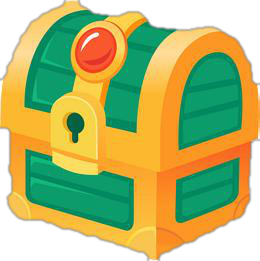 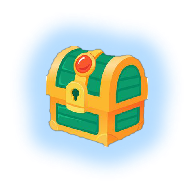 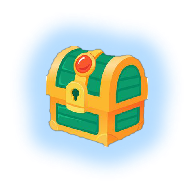 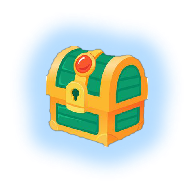 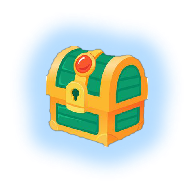 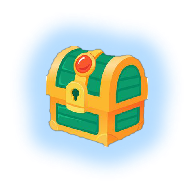 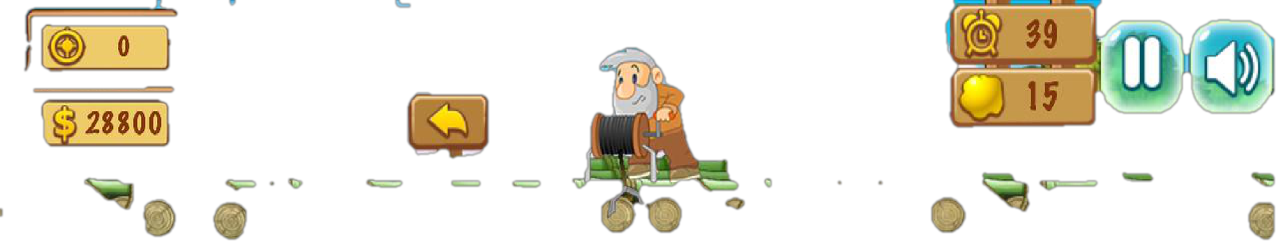 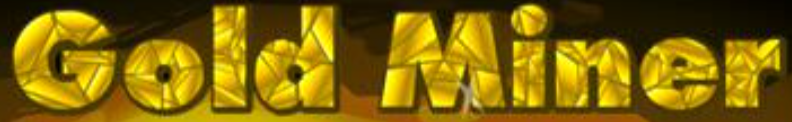 You Win!